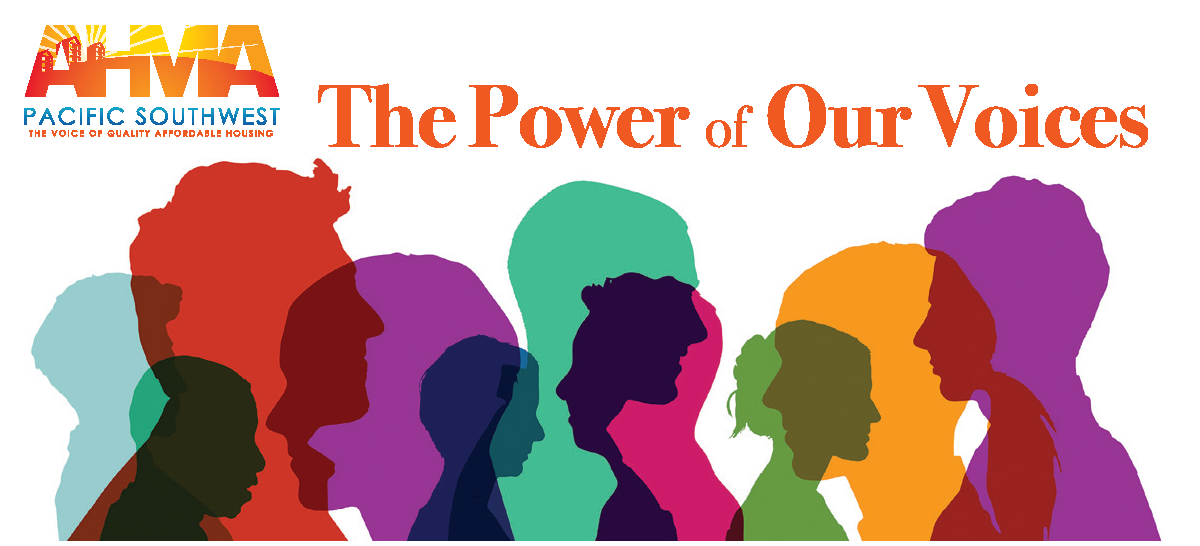 L.A. LOMOD Update
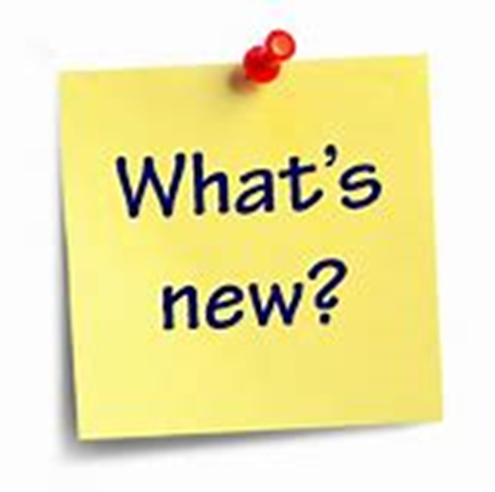 PBCA contract update

Owner Portal

2020 Census
PBCA Contract Update
18 month extension from July 1 to December 31, 2020

MOR reviews to increase during 18 month period starting in July

Traditional Contract Administration and some HUD-administered properties will be reassigned to PBCAs
Owner Portal
Secure upload and download of documents
No file size limitation
Email confirmation of documents being sent

Check status of submissions

Need administrator for each management company
Owner Portal
Owner Portal
Owner Portal
Owner Portal
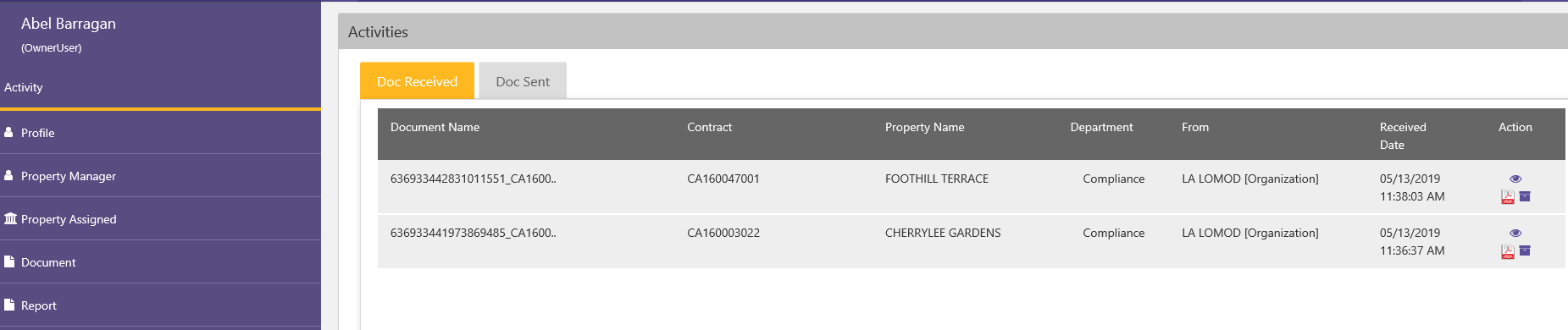 Owner Portal
Owner Portal
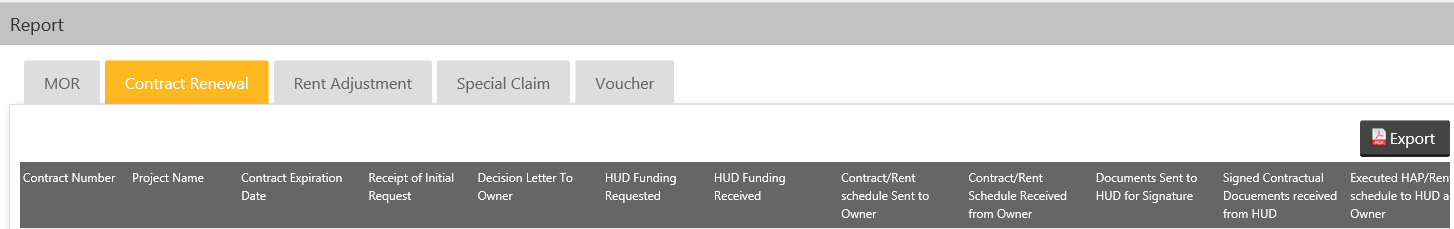 Owner Portal
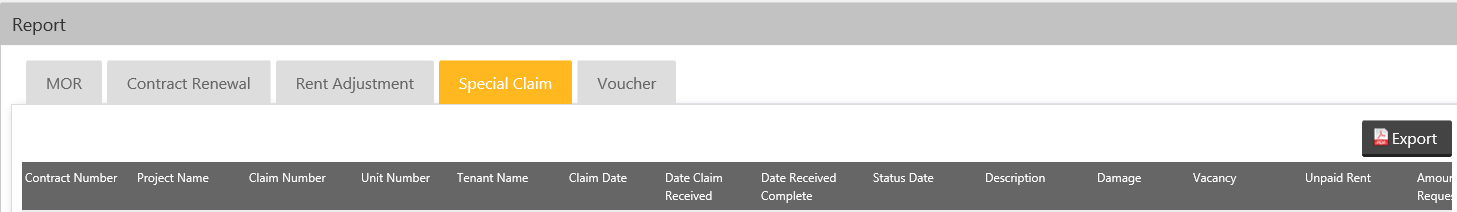 Owner Portal
Owner Portal
To get access to the Owner Portal, email Armine Petrosyan

armine.petrosyan@hacla.org
Census 2020
Used for determining congressional seats, redistricting, and distributing federal funding and grants

$675 to $800 billion annually

Impacts housing, education, transportation, university research, business market analysis
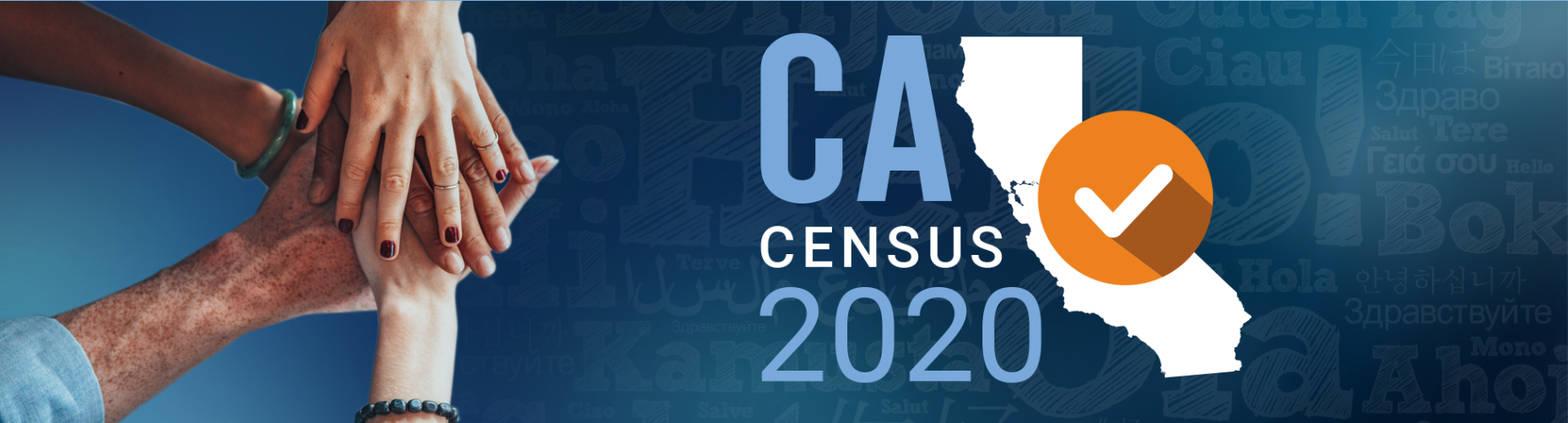 Census 2020
Hard-to-Count Groups
Racial and ethnic minorities
Non-English speakers
Immigrants
Renters who move often
Persons displaced by natural disasters
Homeless
Young mobile adults
Single-parent headed households
Census 2020
Barriers to being counted
Language barrier
Mistrust in government
Privacy/cybersecurity concerns
Nontraditional living arrangements
Lack of reliable internet access
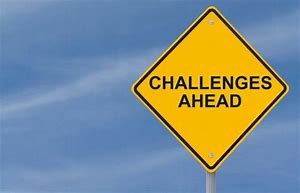 Census 2020
Census.gov  
Community Outreach Toolkit 

identifies most common barriers to participation and how to address them
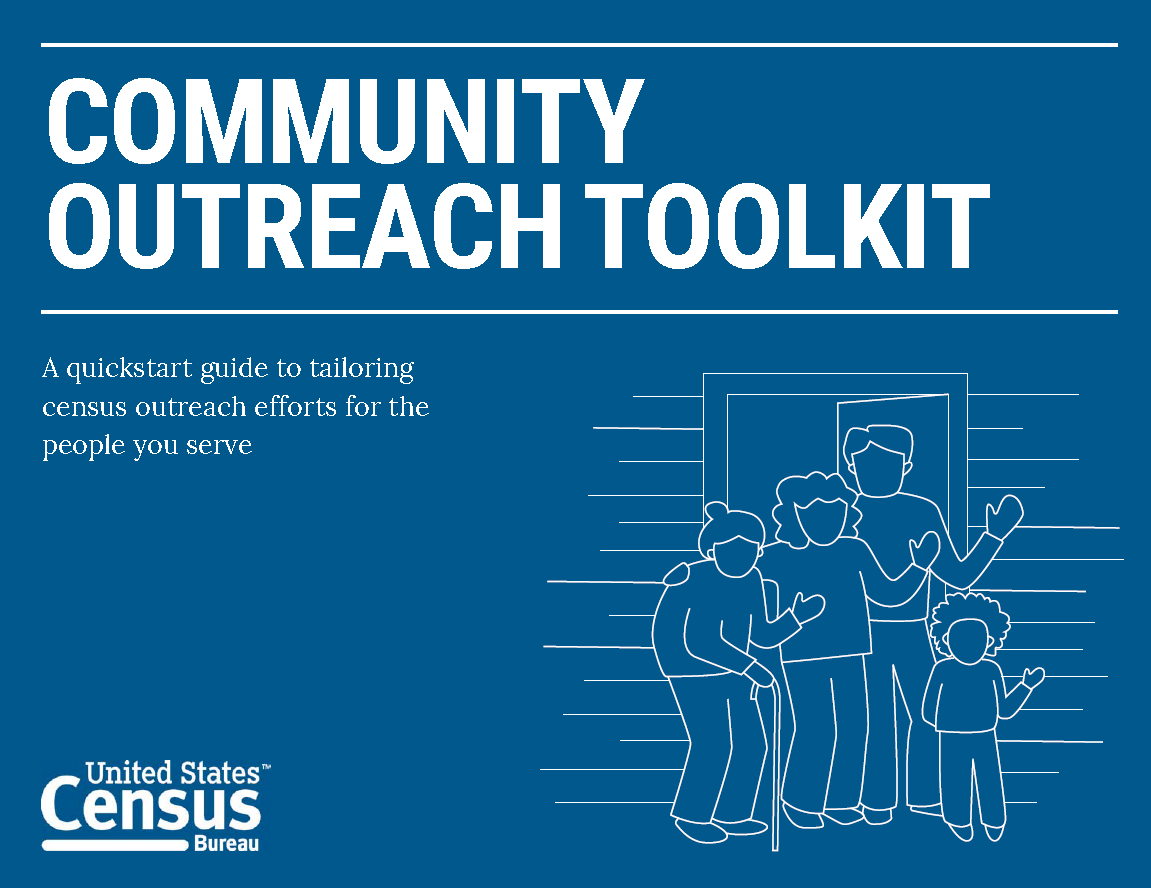 Census 2020
LOMOD Awareness Efforts
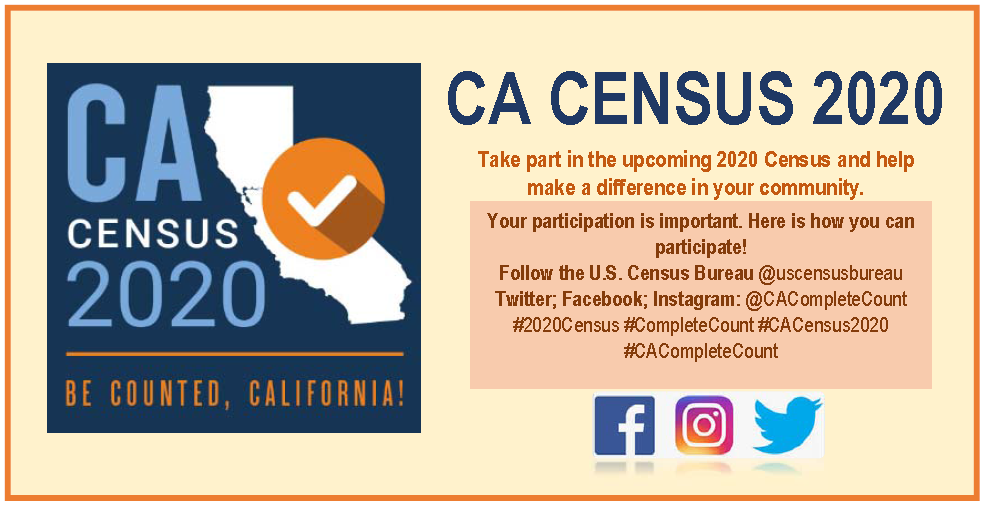 Census 2020
LOMOD Awareness Efforts
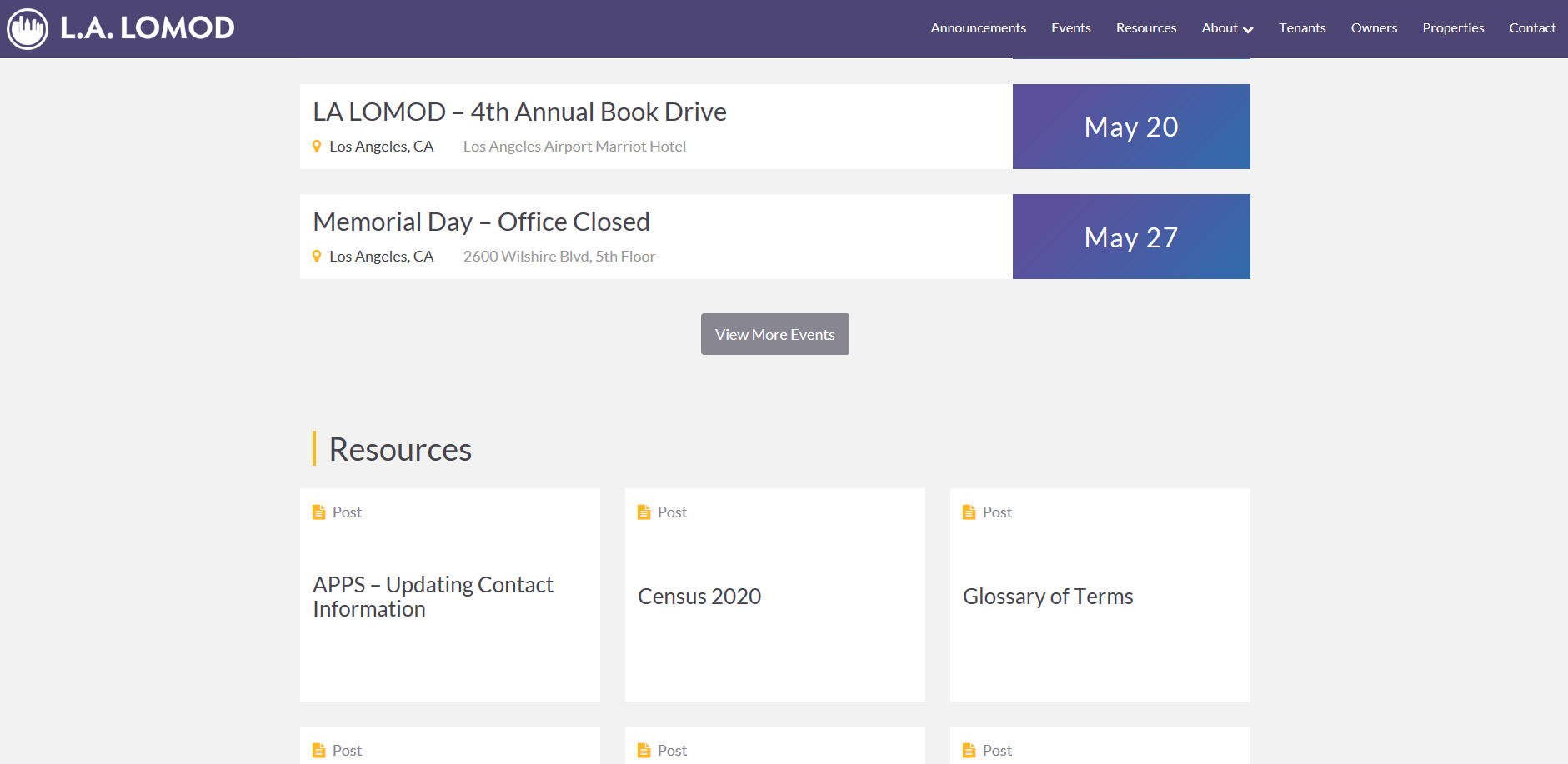 Census 2020
What you can do:

Talk to residents about Census

Put up Census Poster
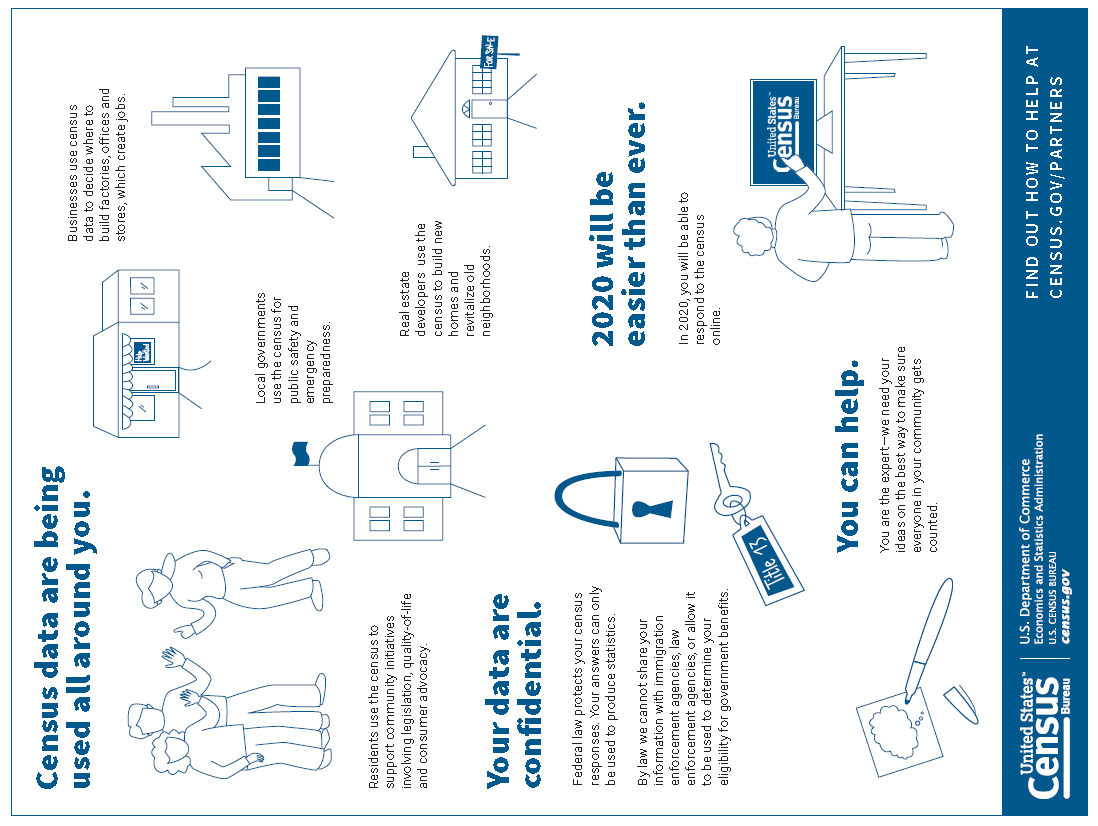 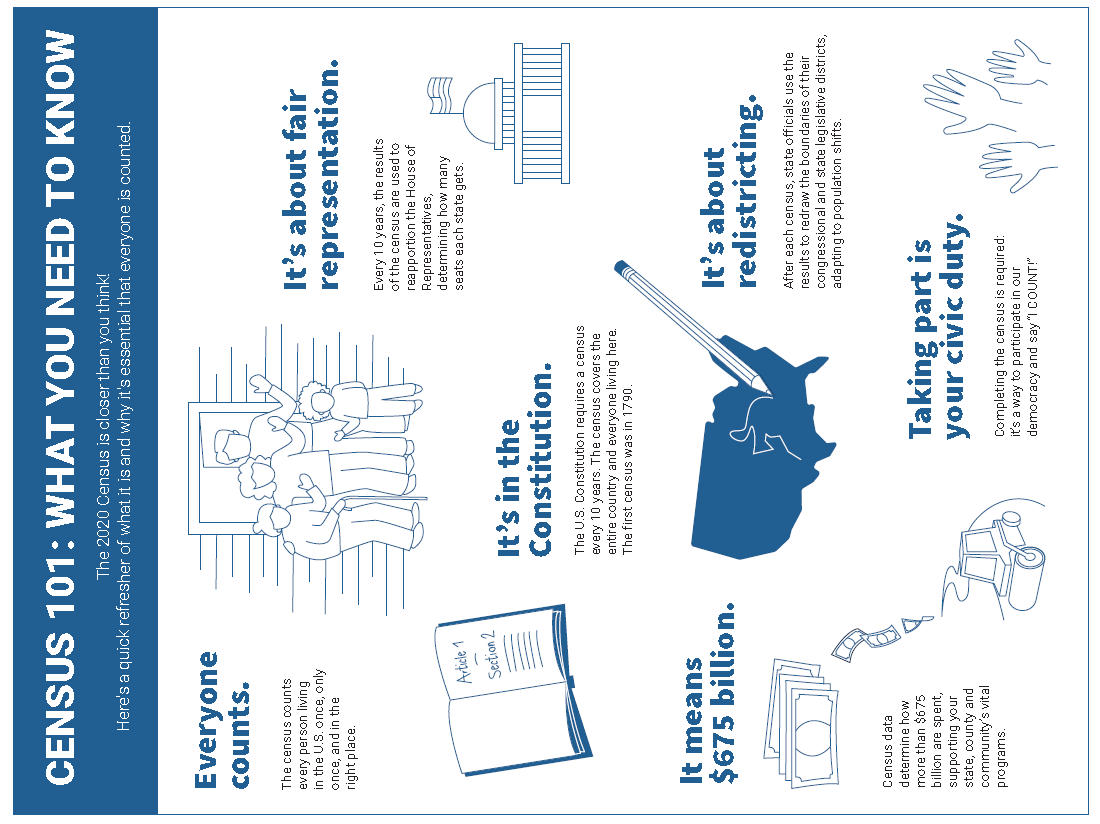 Save the Date: July 29 
InterContinental Downtown
Meet & Greet 2019